Góc Nhìn Môi Giới MBS
Dự Báo Thị Trường Theo Thuyết Sóng Elliot
Dương Văn Chung – Giám đốc khối DVCK
www.mbs.com.vn
Giải pháp kinh doanh chuyên biệt
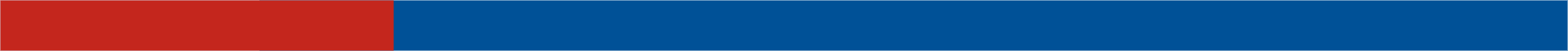 MBS’s Talk No7 – 1/2015
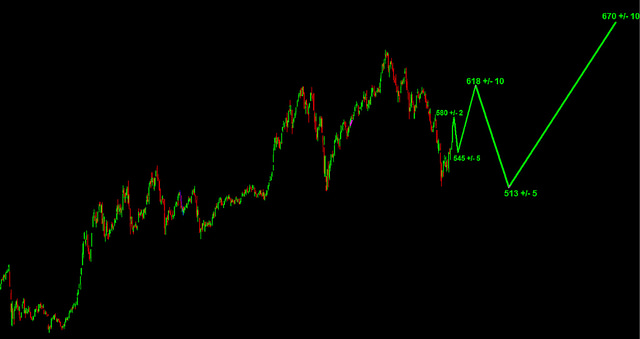 MBS’s Talk No8 – 6/2015
MBS’s Talk No9 – 11/2015 (Kịch bản 1 – 60%)
MBS’s Talk No9 – 11/2015 (Kịch bản 2 – 40%)
Bluechip Xác Nhận – HSG
Bluechip Xác Nhận – REE
HNX Mạnh Hơn VNIndex
Các Mã Tiêu Biểu
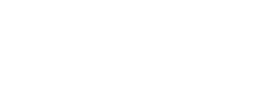 THẢO LUẬN
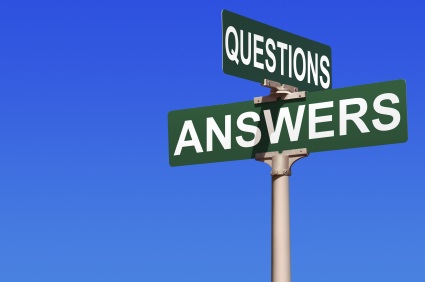